6. Bremer Schifffahrtskongress29.02 – 01.03 2012Maritime Resource Management
Martin Hernqvist
Managing Director, The Swedish Club Academy AB
Maritime Resource Management
Theme of kongress: Employability management
Employability:

“A person’s capability for gaining and maintaining employment”
Maritime Resource Management
Theme of kongress: Employability management
A person’s employability assets are:

His/Her:
Knowledge
Skills
Attitudes
Maritime Resource Management
Theme of kongress: Employability management
I will focus on the employability asset Attitudes.

Because of its importance for safety and efficiency.
Because the industry historically has overlooked its importance and/or found it difficult to deal with.
But look upon it from what we can do – as training providers or employers.
Maritime Resource Management
Questions: 
Why do we make mistakes?
Do we make mistakes and cause incidents intentionally?
Maritime Resource Management
“Cold and refreshing”
Cold and refreshing...
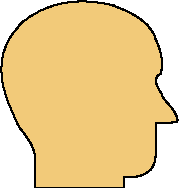 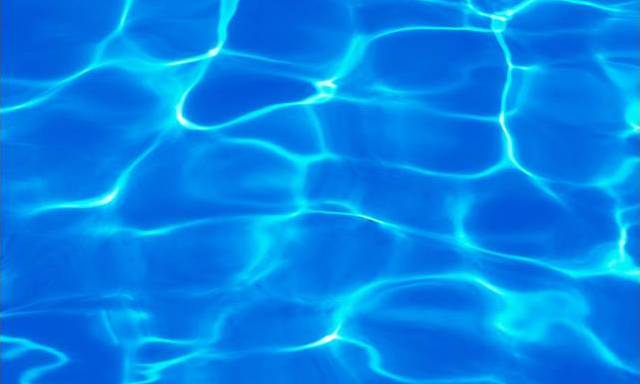 Mental picture
Reality
Maritime Resource Management
[Speaker Notes: The answer is that we do not make decisions based on reality. We make decisons based on our mental picture, or mental model, of reality. Sometimes, with tragic consequences, our mental picture and reality are far apart.]
Answer: 
People make mistakes when mental picture and reality differ
Maritime Resource Management
We also learn: 
People don’t make mistakes deliberately.
But what can we do about it?
Maritime Resource Management
What can we do about it?
Understanding accidents better
Learn about our limitations
Focus on attitudes
Establish safe organizational cultures
This is what Maritime Resource Management (MRM) training is all about
Maritime Resource Management
Attitudes and behaviour
We need to change attitudes, not skills. What is an attitude?  Why are attitudes important?
Attitude: 
It is a way of thinking about 
somebody or something.
Your behaviour towards 
somebody or something depends 
on your attitudes.
Maritime Resource Management
MRM in brief:
Assertiveness training
Maritime Resource Management
For increased safety in shipping, this is on one of the most important issues…
Maritime Resource Management
How can we deal with this problem 
through training?
… The position at 10.27 hours (two minutes before the collision)
 is on the port side off the course line on the chart. “I did not report this to the pilot”…
… He did not call the master despite standing orders and his concern about the situation …
Maritime Resource Management
Question: 
Why do not people “challenge” mistakes and unsafe acts?
Maritime Resource Management
Seafarers attitudes to challenging
If a superior officer, or pilot, makes a mistake.Do you challenge?
No, it is not my job.
I might be wrong.
No, I might lose my job.
Never again. He hasn’t talked to me since last time.
(Challenge: To question whether something is true, right or valid.)
Maritime Resource Management
Challenge and Response
Maritime Resource Management
No Challenge, No Response
Maritime Resource Management
Desired attitudes after MRM training
If a superior officer, or pilot, makes a mistake. Do you challenge?
Yes, it is my duty.
Yes, people expect me to.
Yes, safety comes first. Those missing words; “But we still have one more buoy to go” may have disastrous consequences.
Maritime Resource Management
Back to the root of the problem: 
Why do not people “challenge” mistakes and unsafe acts?
Has this to do with “culture”?
Maritime Resource Management
Question: 
What is “culture”?
Maritime Resource Management
Power distance
Hofstede’s Power Distance Index measures the extent to which the less powerful members of organizations and institutions (like the family) accept and expect that power is distributed unequally.
Power distance reflects how decisions of the power holders should be viewed – challenged or accepted.
Maritime Resource Management
High power distance ship
Low power distance ship
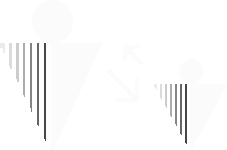 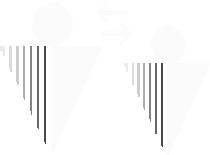 Power distance
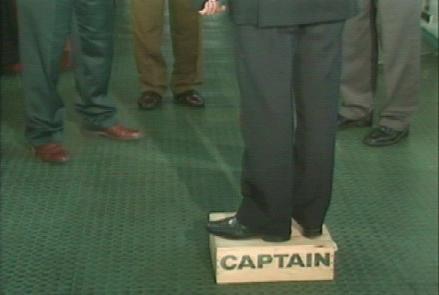 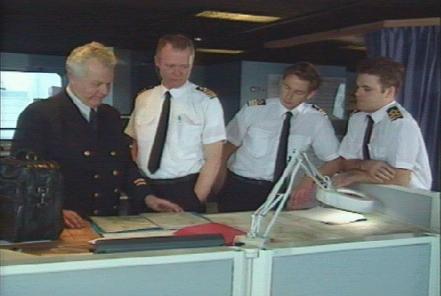 Maritime Resource Management
Power distance index
Germany    35
Philippines    94
Malaysia	104
Panama	95
China	80
Indonesia	78
India	77
Brazil	69
France	68
Hong Kong	68
Turkey	66
Belgium	65
United States	40
Netherlands	38
Australia	36
U. K.	35
Finland	33
Norway	31
Sweden	31
Ireland	28
Denmark	18
Austria	11
Thailand	64
Portugal	63
Greece	60
South Korea	60
Iran	58
Taiwan	58
Spain	57
Japan	54
Hungary	46
Jamaica	45
Maritime Resource Management
Cultures
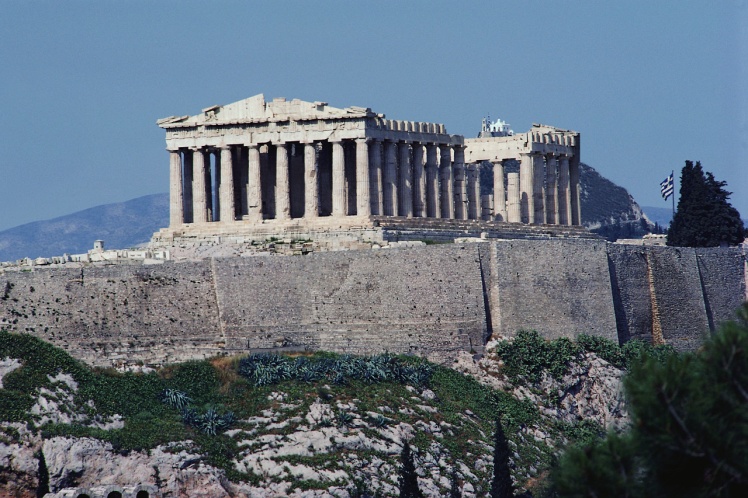 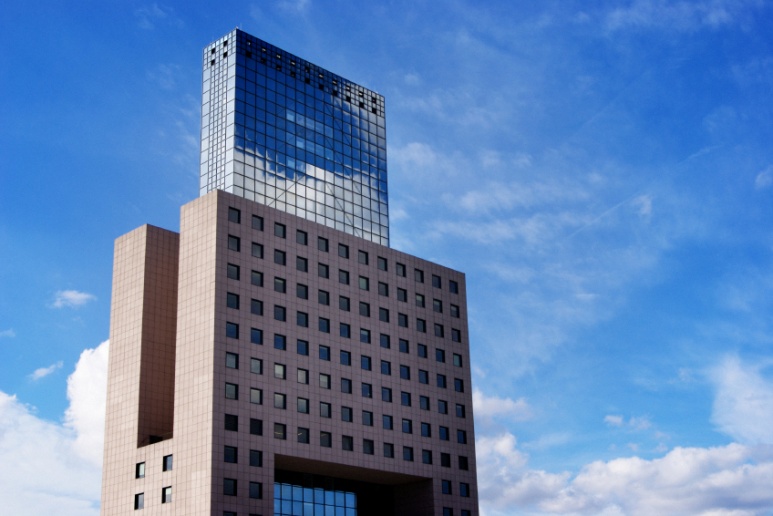 National
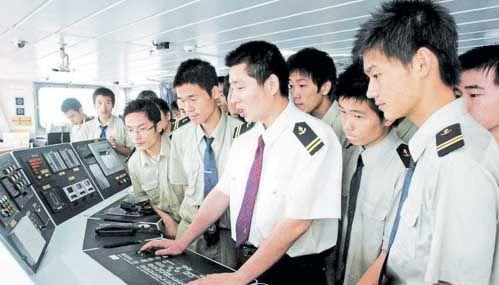 Organizational
Professional
Maritime Resource Management
Culture, Attitudes and Behaviour
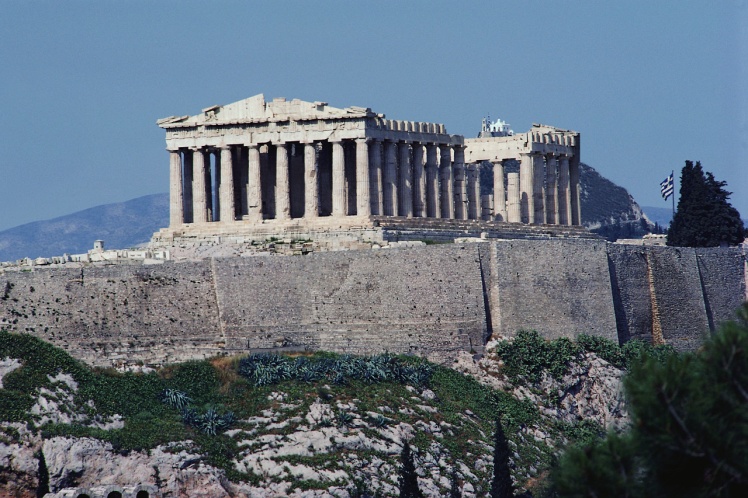 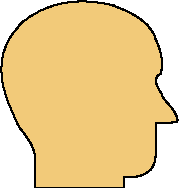 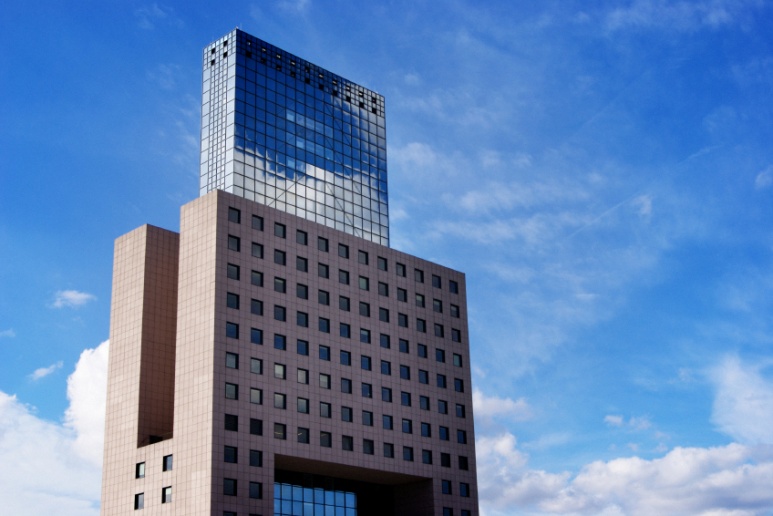 Attitudes
Behaviour
National
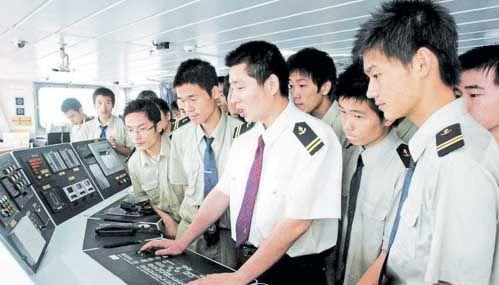 Organizational
Professional
Maritime Resource Management
So, we want to change attitudes – but what are the attitudes of seafarers?
Maritime Resource Management
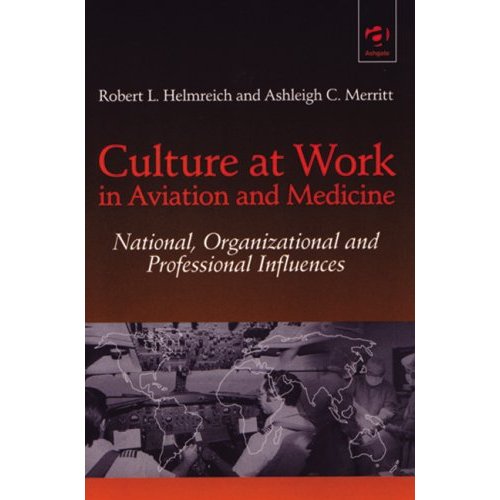 Culture at Work in Aviation and Medicine
Maritime Resource Management
Professional culture, Aviation vs Medicine
A clear difference in attitudes
Major reason the impact of resource management training on pilots’ attitudes
Maritime Resource Management
“Even when fatigued I perform effectively during critical periods.”
Maritime Resource Management
Professional culture, Aviation vs Medicine
Maritime Resource Management
Mariner Attitude Survey
The survey contains 159 questions, most “tick-box”.
20-30 minutes to complete.
Free-text fields at the end – mariners’ views on what can further improve safety, efficiency and job satisfaction. 
Divided into 11 sections:
		A.    TEAMWORK ON BOARD 
		B.    PERSONAL ATTITUDES 
		C.    LEADERSHIP STYLES 
		D.    ORGANIZATIONAL ISSUES
		E.    WORK PRACTICES
		F.    WORK GOALS 
		G.    AUTOMATION
		H.    MULTI-NATIONAL CREW 
		I.      DEMOGRAPHICS
		J.     RESOURCE MANAGEMENT AND TEAM TRAINING
		K.    COMMENTS (OPTIONAL)
Maritime Resource Management
Summary
The employability asset Attitudes:

Is critical for safety and efficiency.
Often overlooked and/or not dealt with in shipping.
But training providers and employers have an efficient tool in form of resource management training.
Maritime Resource Management